Wyszukiwanie informacji
Imię Nazwisko Klasa
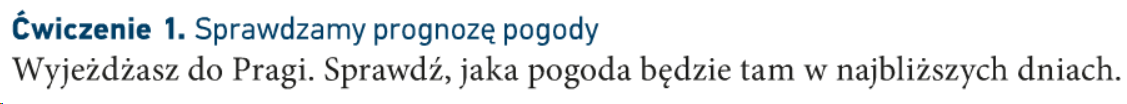 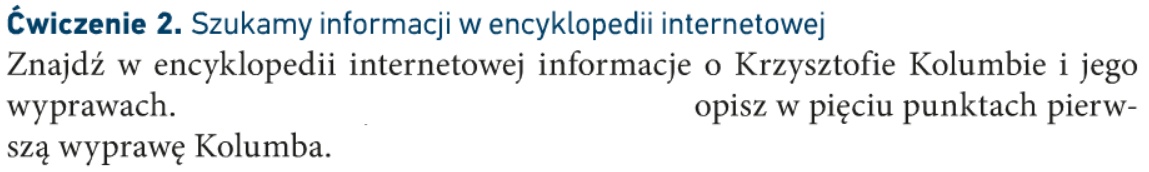 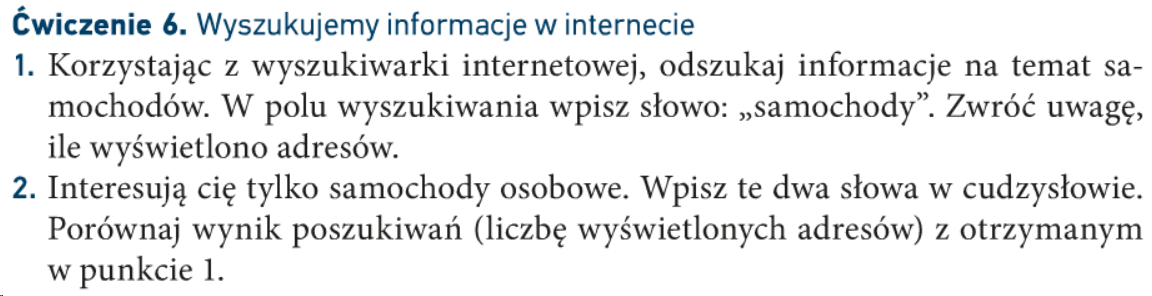 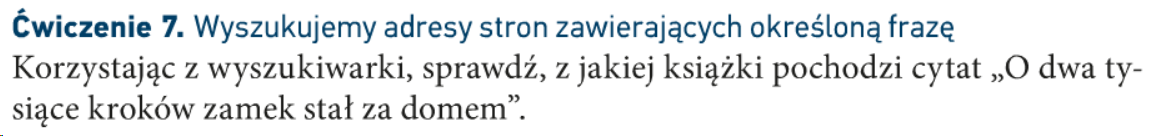 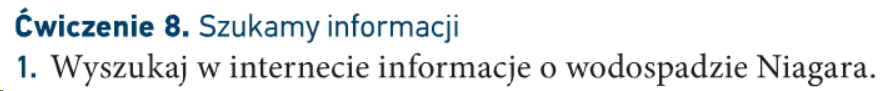 Przeczytaj poniższy tekst
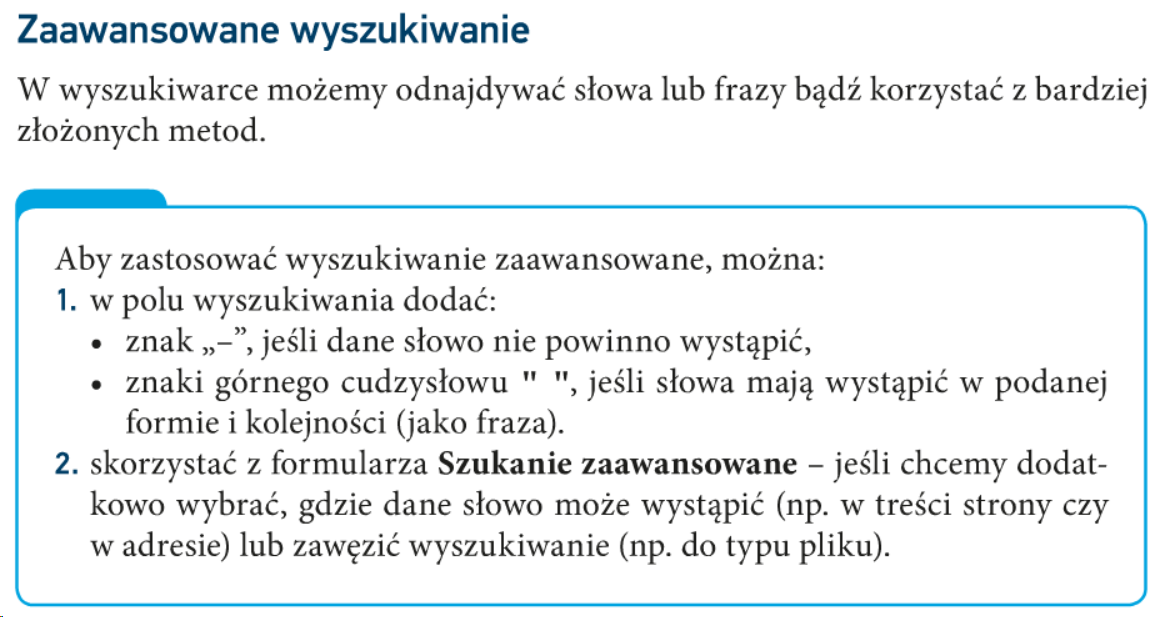 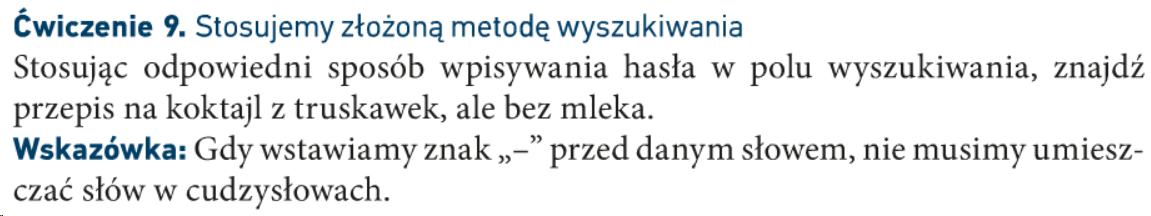 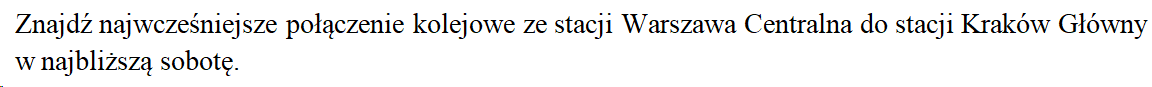 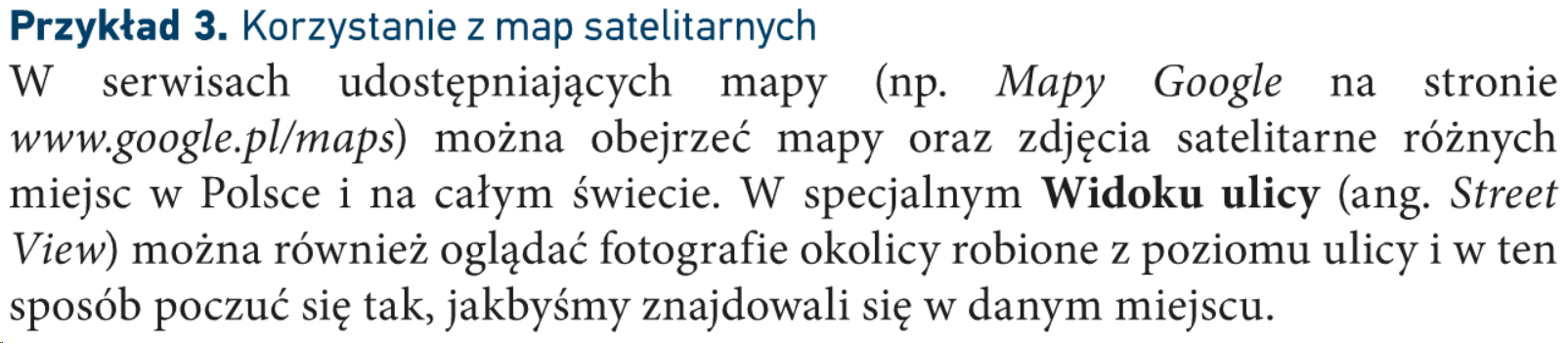 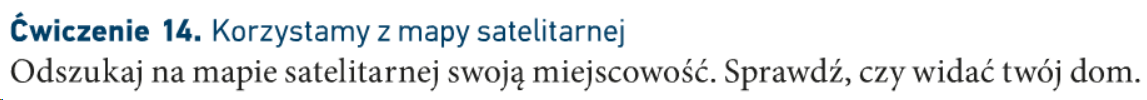 Korzystając z „narzędzia wycinanie” wklej na kolejnym slajdzie widok twojego domu
(lub najbliższej okolicy)
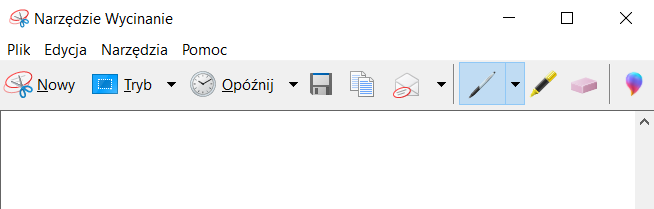